T O K A M A Kexkurze 20.3.2017„тороидальная камера с магнитными катушками" (toroidní komora v magnetických cívkách).
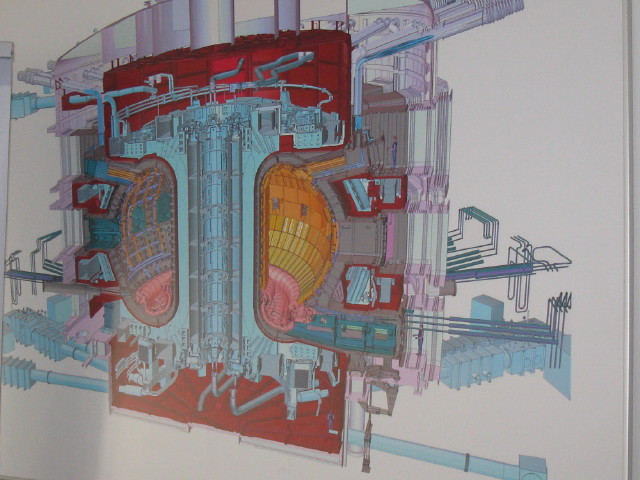 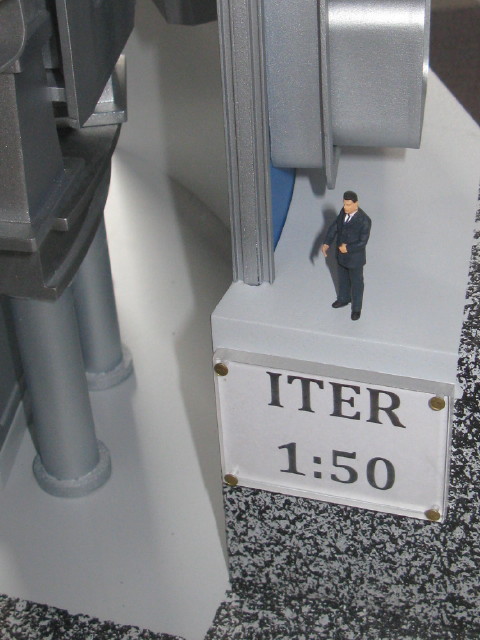 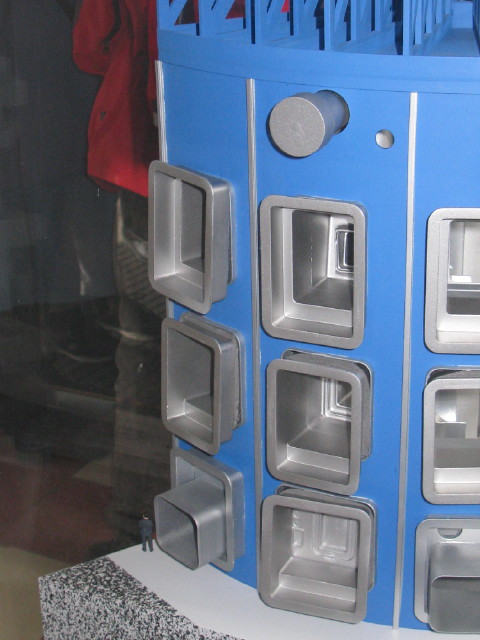 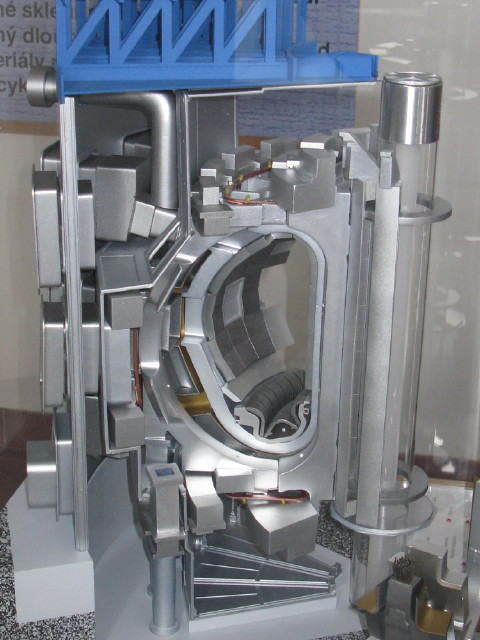 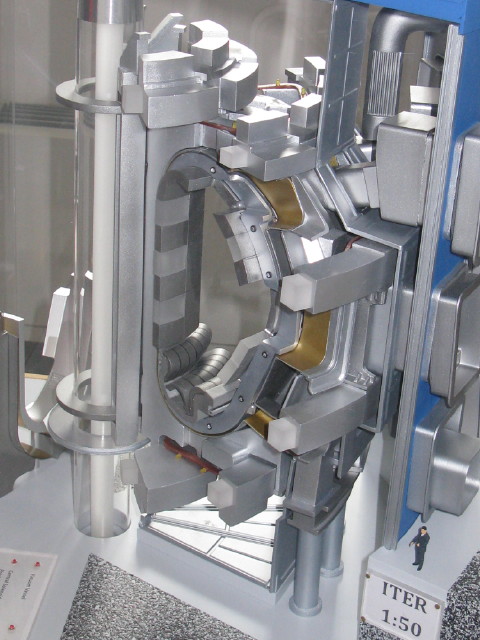 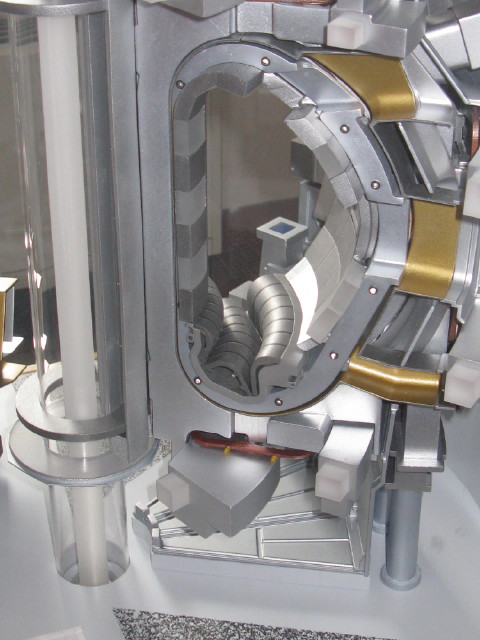 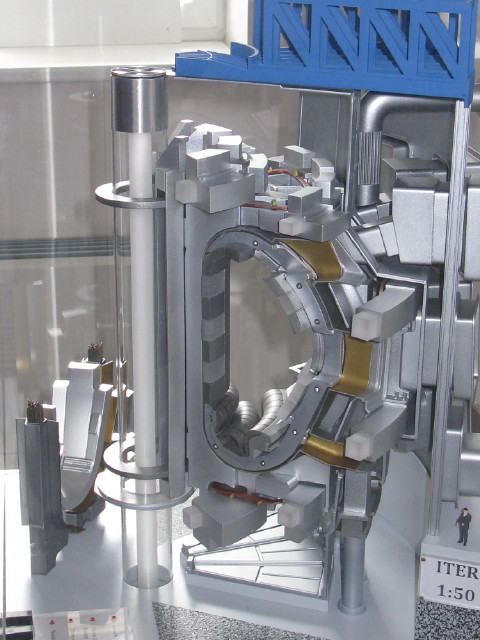 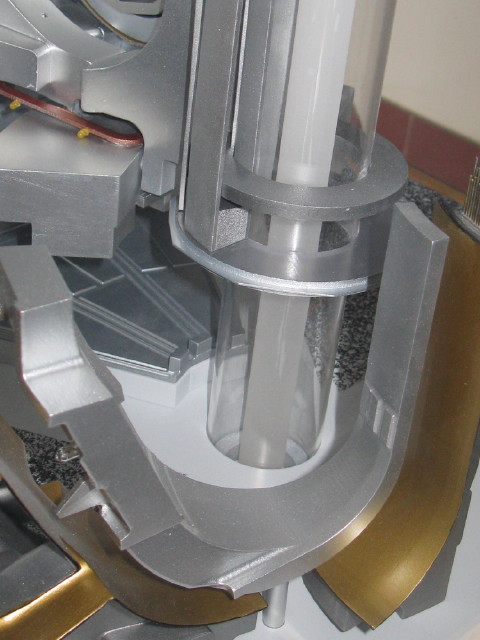 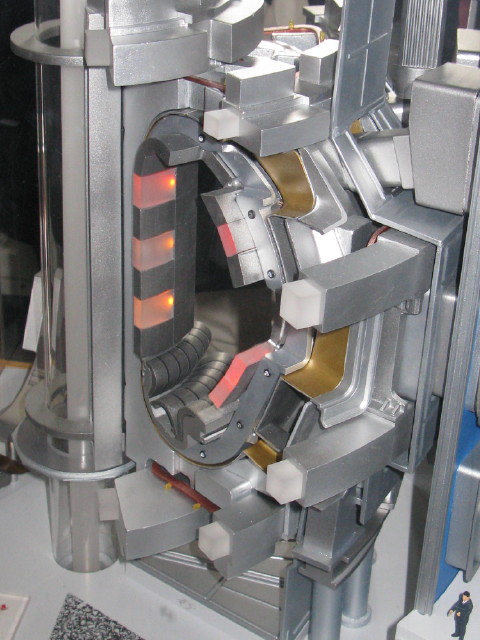 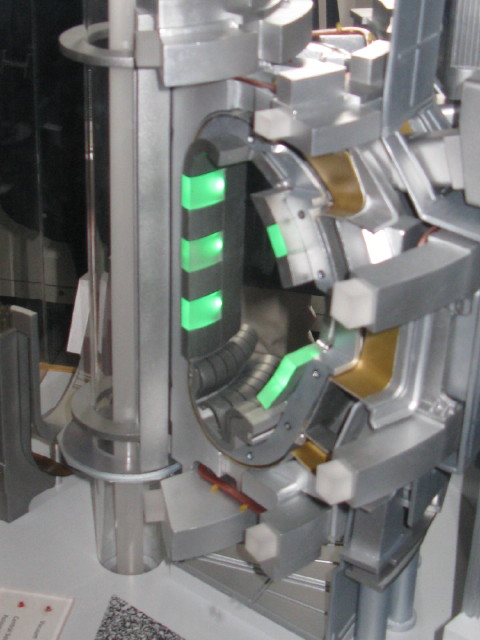 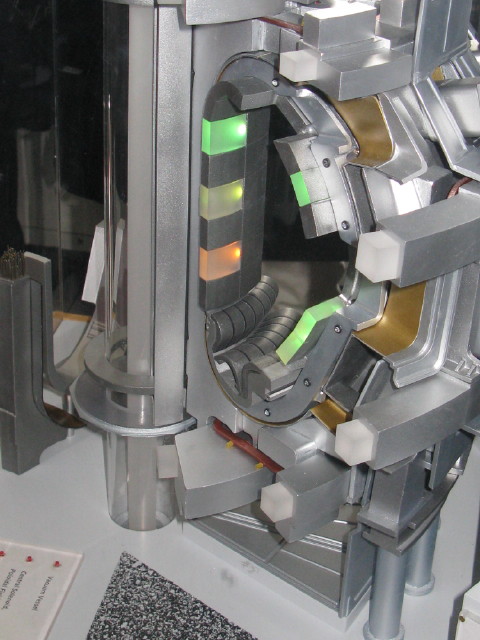 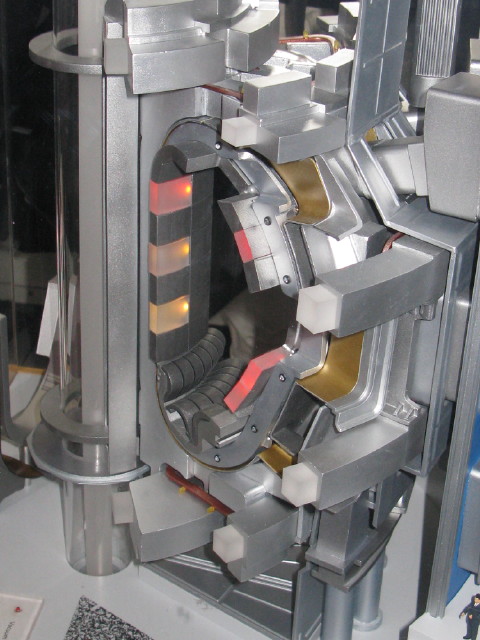 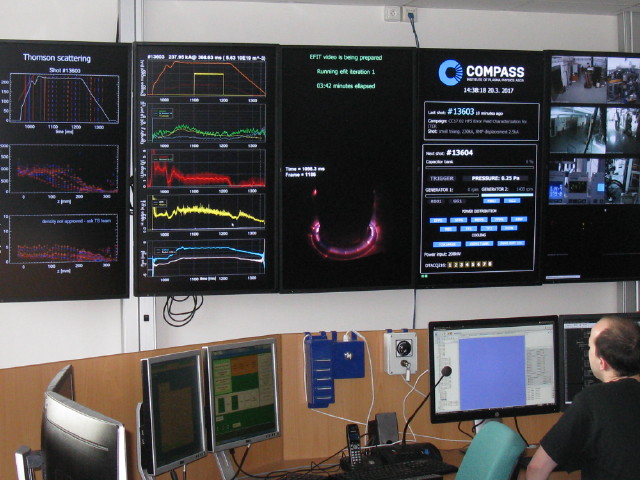 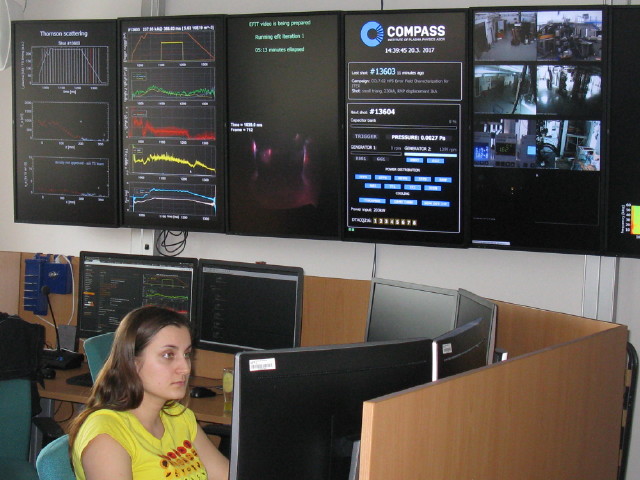 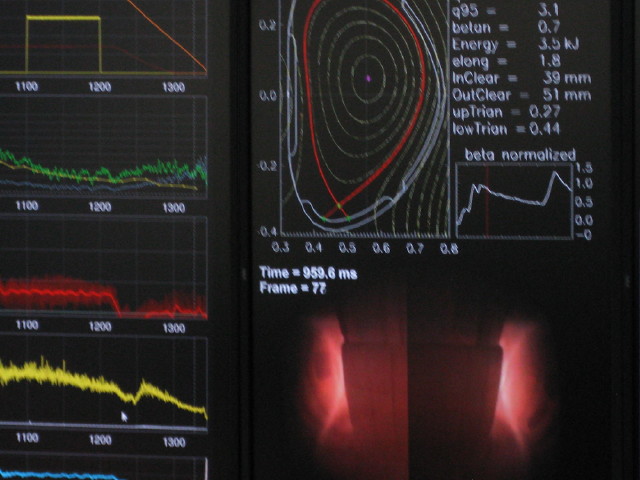 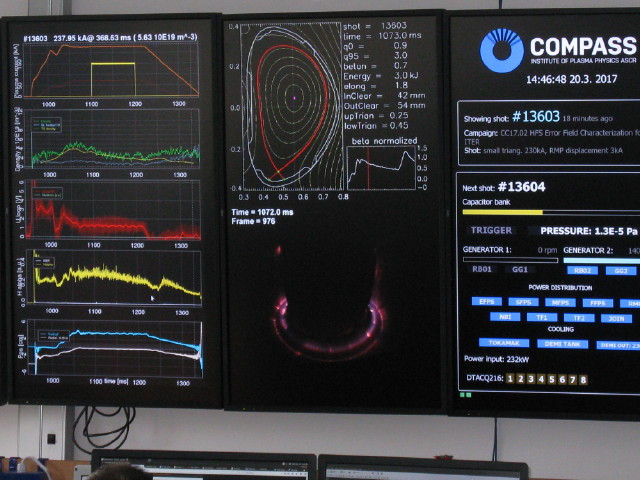 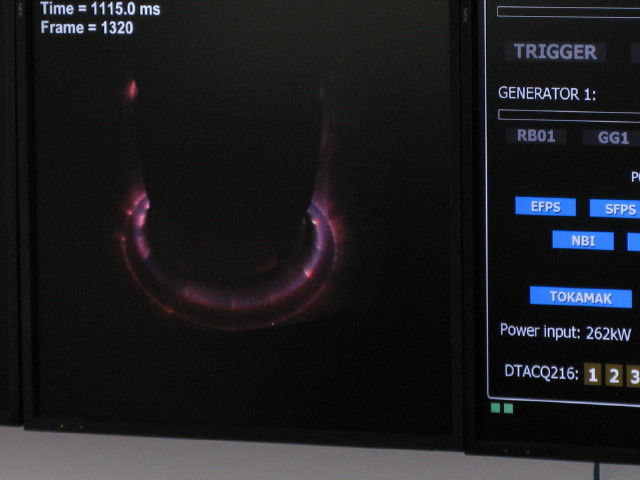 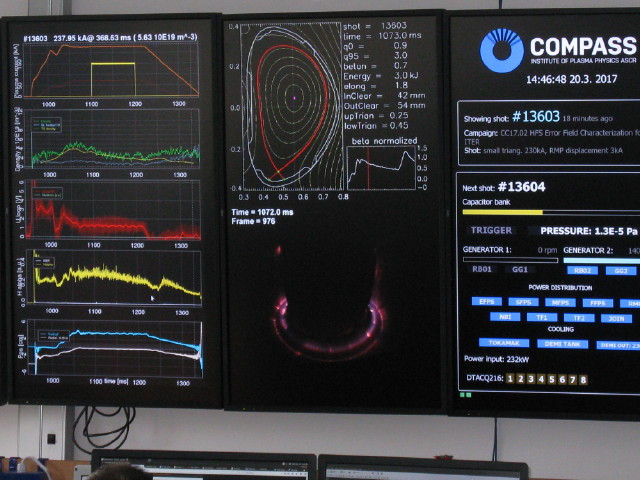 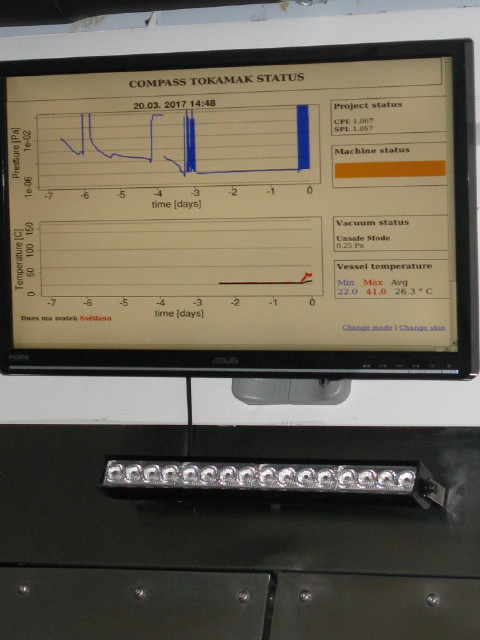 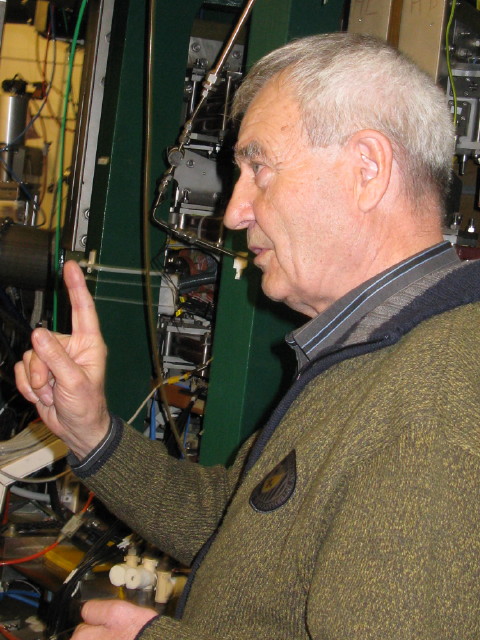 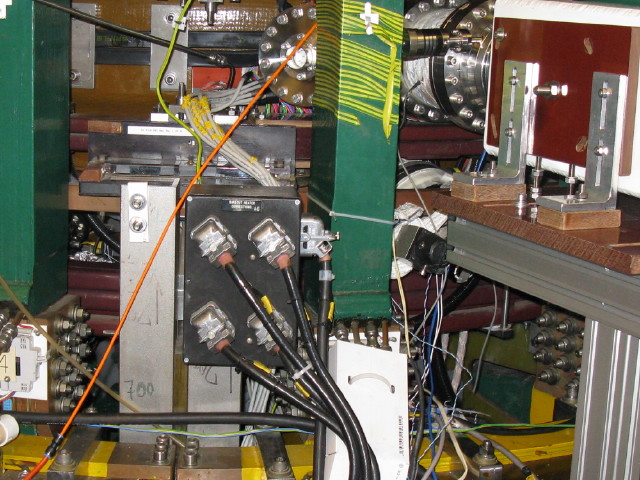 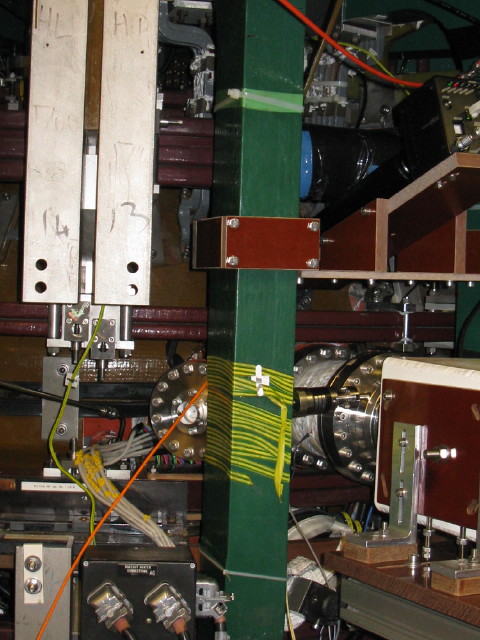 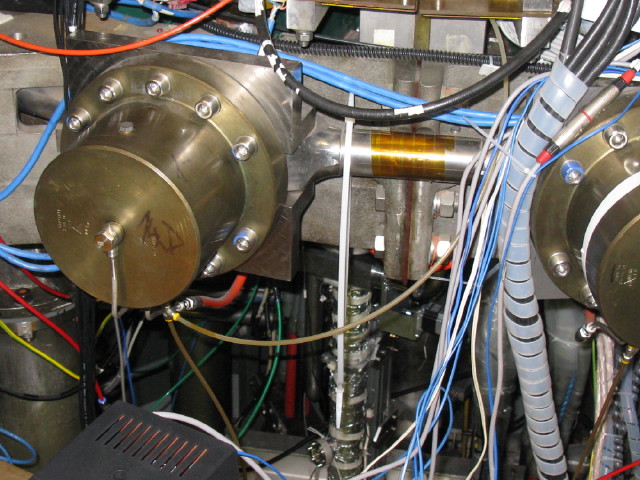 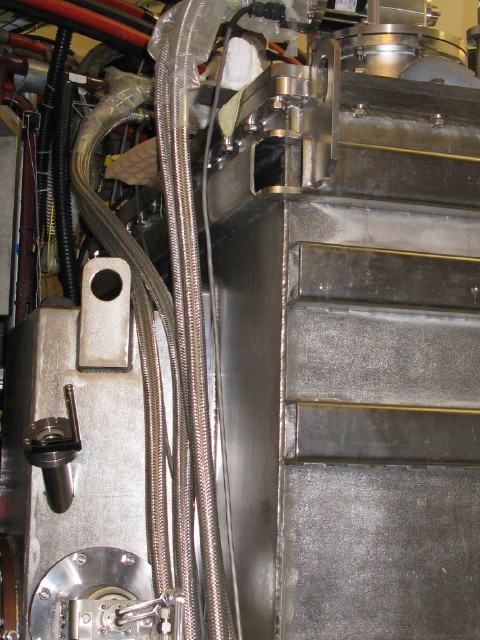 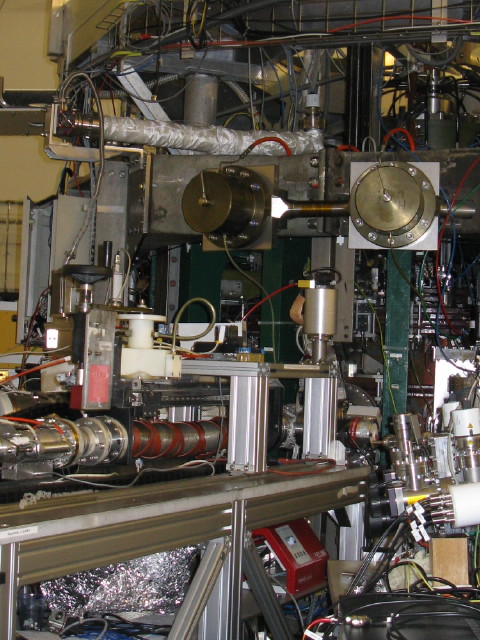 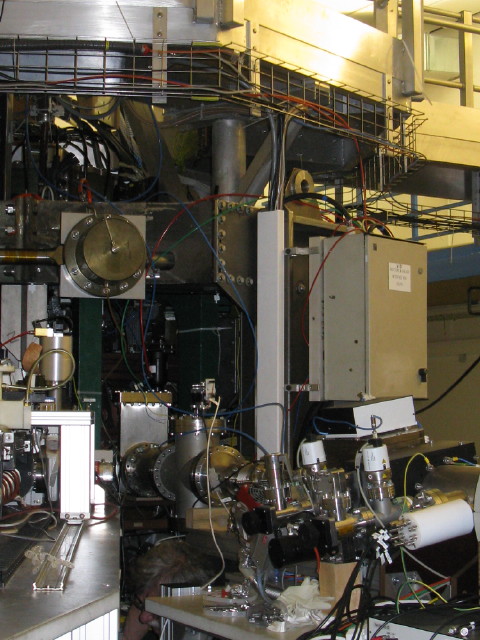 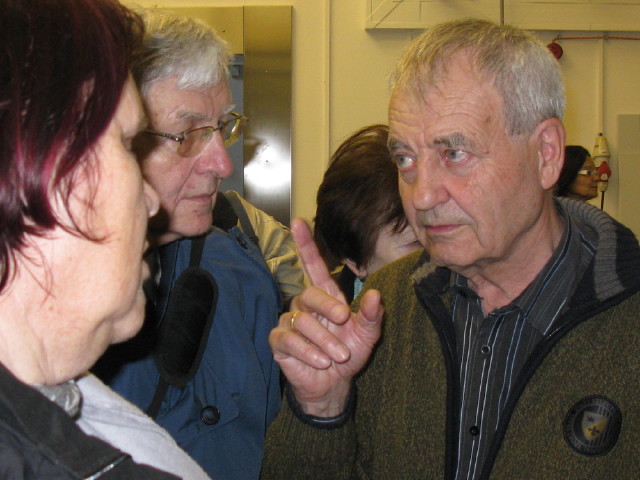 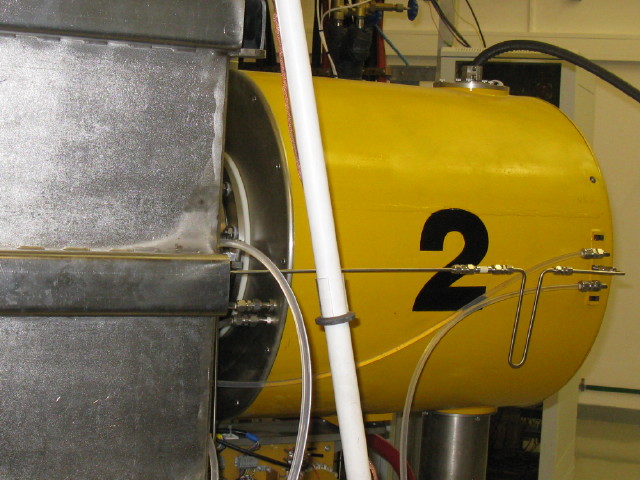 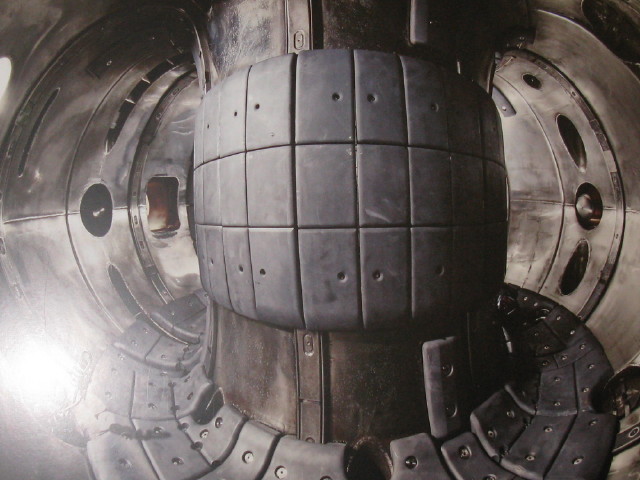 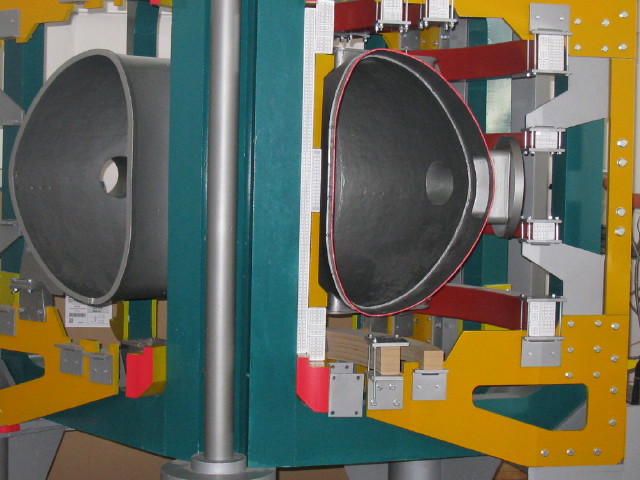 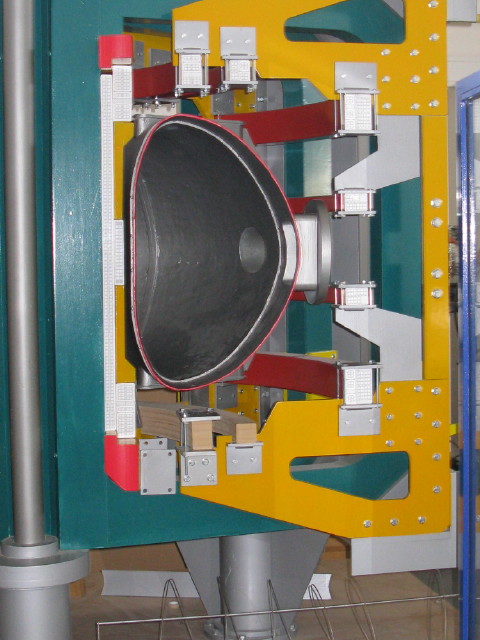 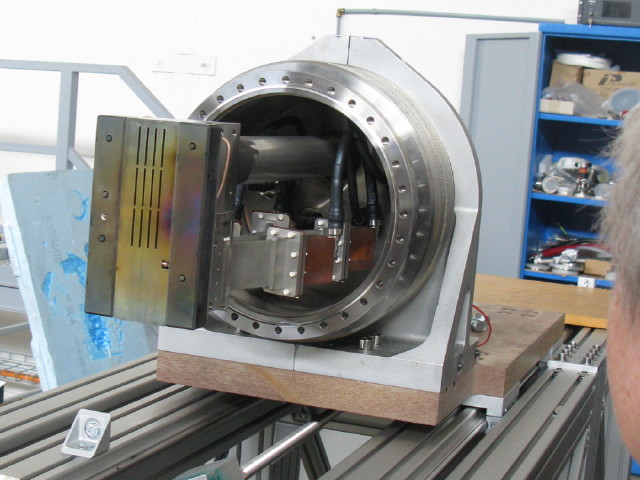 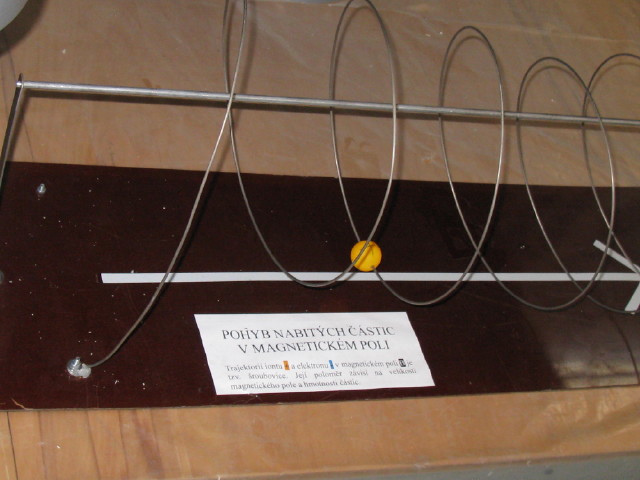 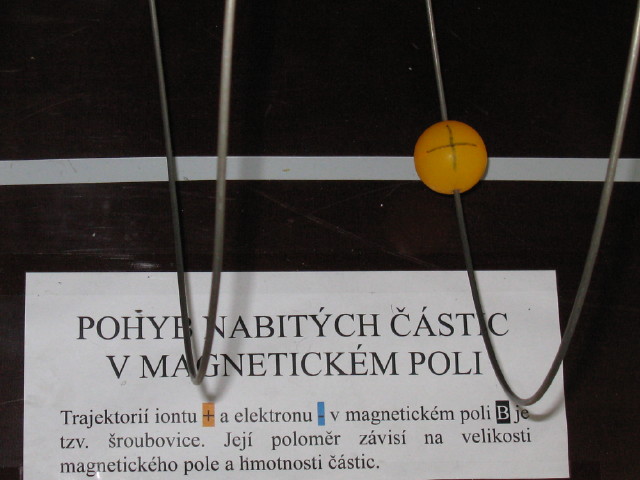 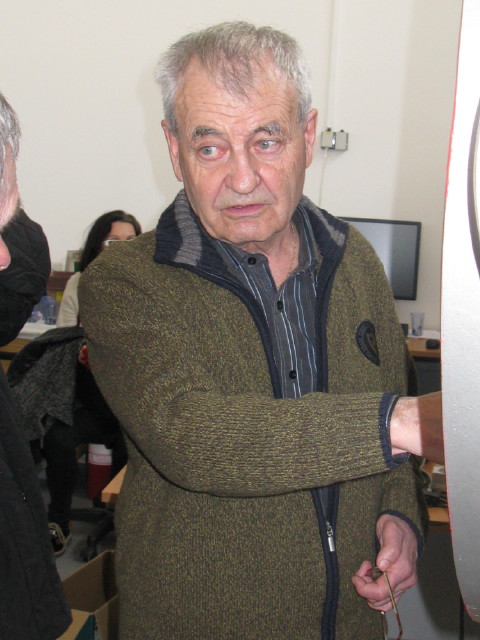 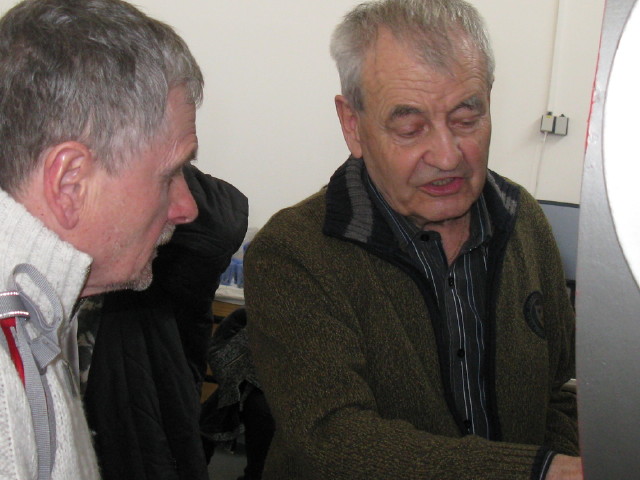 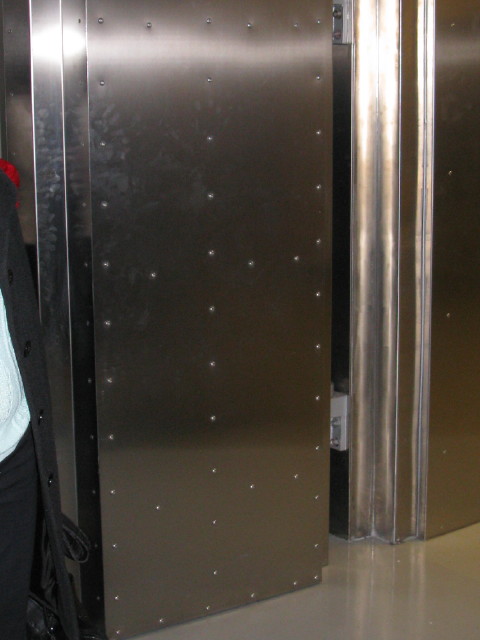 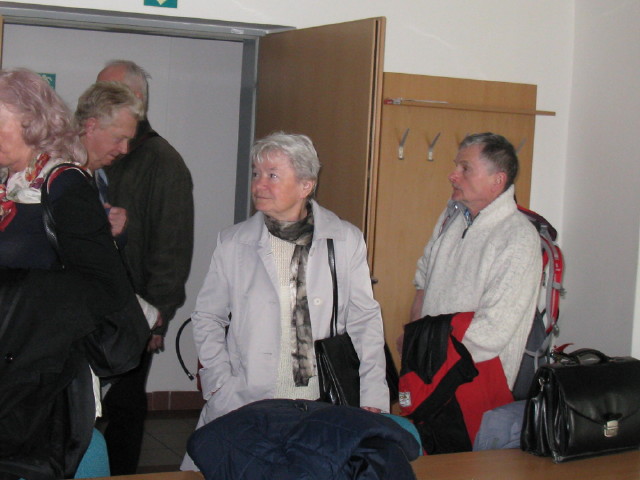 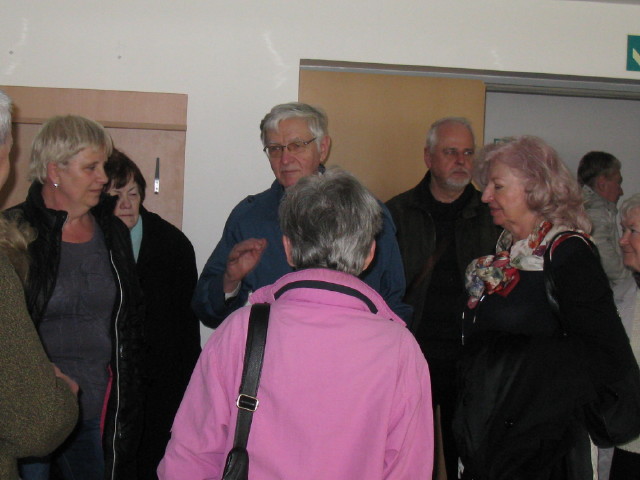 ……děkuji za pozornost